Inheritance
in C++
1
Types of relationships in C++
2
Inheritance is considered (Is a relationship)
3
4
5
6
How to implement inheritance
class derived-class: access-specifier base-class
{
Members of the derived class
}; 
Where access-specifier is one of public, protected, or private, and base-class is the name of a previously defined class. If the access-specifier is not used, then it is private by default.
7
Access Control and Inheritance
A derived class can access all the non-private members of its base class. Thus base-class members that should not be accessible to the member functions of derived classes should be declared private in the base class.
8
Access Control and Inheritance
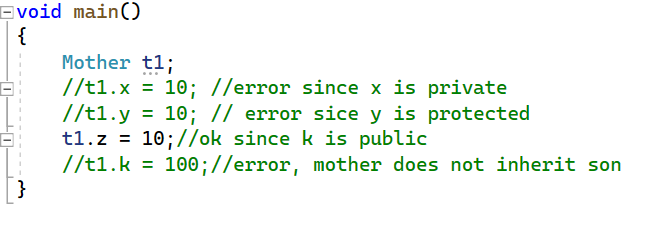 9
Access Control and Inheritance
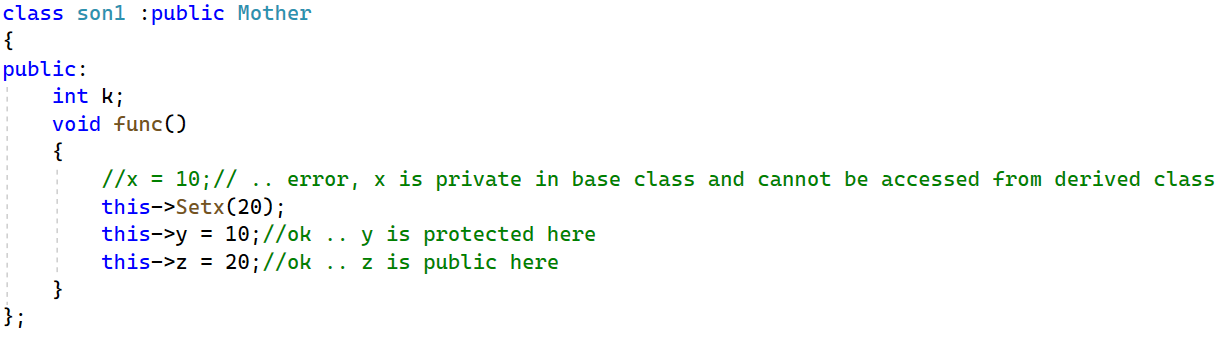 10
Access Control and Inheritance
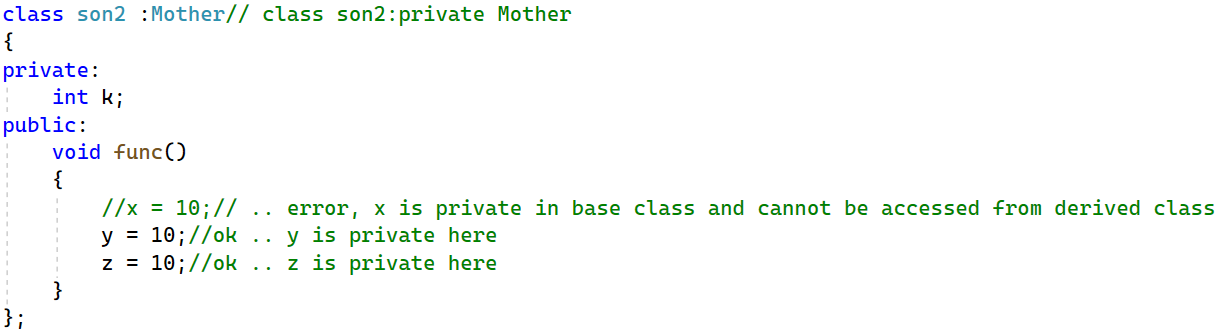 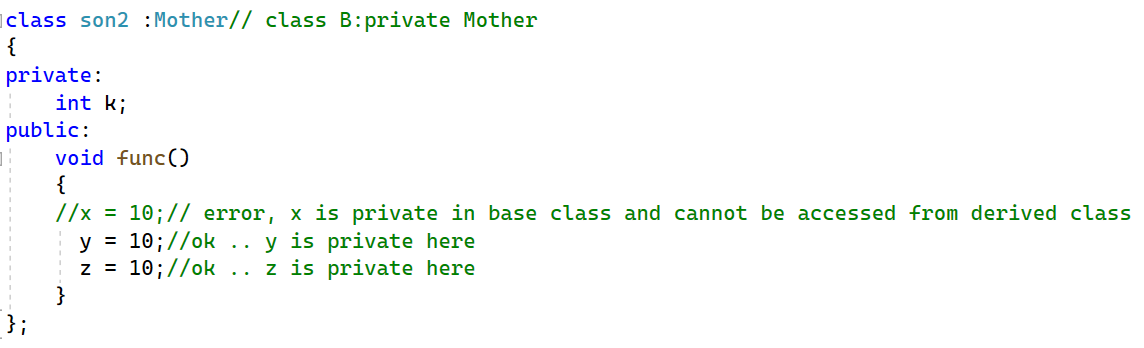 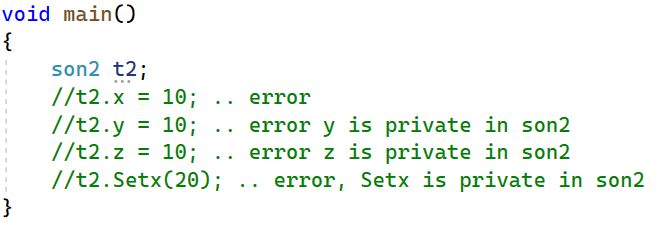 11
Access Control and Inheritance
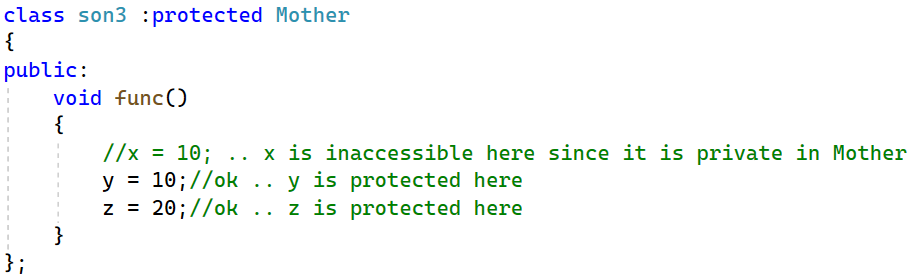 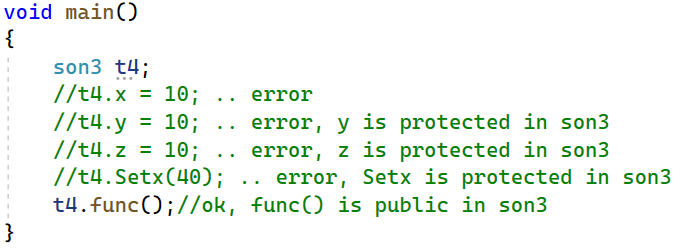 12
Order of constructor call in C++ Inheritance
Whether derived class default constructor is called or parameterized constructor is called, base class default constructor is always called inside them first.
To call base class parametrized constructor inside derived class parameterized constructor, we must mention it explicitly when we declare parameterized constructor of derived class.
13
Example
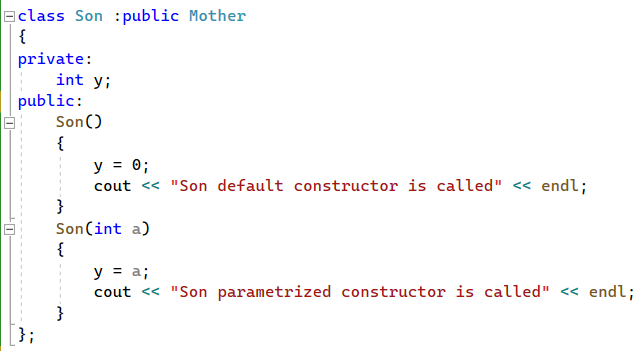 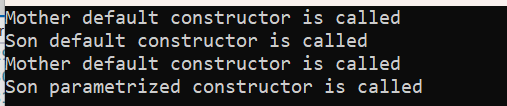 14
Example
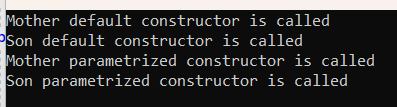 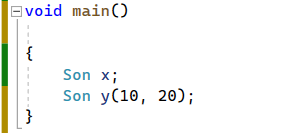 15
Inheritance Function Overriding
It is the redefinition of a base class function in the derived class with same signature.
Function signature includes: function name, types of parameters, number of parameters and order of parameters.
Note: 
Function overriding cannot be done within same class
16
Function overriding (example)
17
Overloading and Overriding
Function overloading happens within same class only
Function overloading does not happen in inheritance.
Function overriding happens in inheritance.
Example (function overriding in Inheritance)
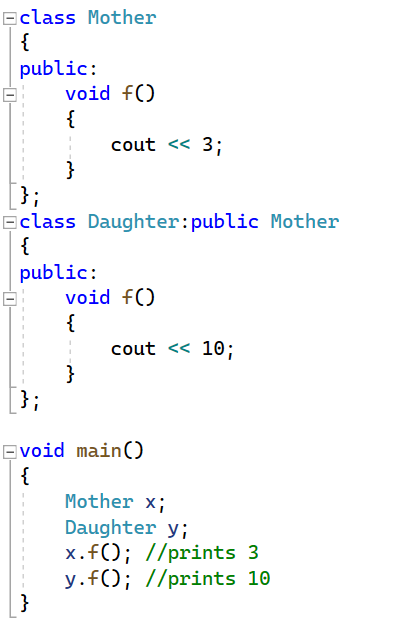 Example (function overloading)
There is no function overloading between base class and derived class.
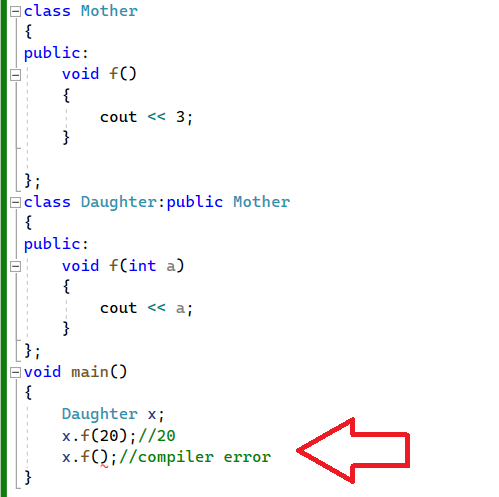 Polymorphism
A Greek word that means many forms
Polymorphism is the ability of an object to take on many forms. 
The most common use of polymorphism in OOP occurs when a parent class reference is used to refer to a child class object.
Any C++ object that can pass more than one IS-A test is considered to be polymorphic.
Binding types
Types of Polymorphism:
Compile time polymorphism (static binding polymorphism):
Function overloading, operator overloading
2. Run-time polymorphism (late binding polymorphism):
Virtual functions
A pointer or reference of the base class can point to an object of the derived class (whether the object is statically or dynamically allocated).
A pointer or reference of the derived class cannot point to an object of the base class (whether the object is statically or dynamically allocated).
Virtual function in polymorphism simply means: delay the decision of which function to call until run-time.
Multilevel Inheritance
26
Multiple Inheritance
A class can inherit from more than one base class. This is called multiple inheritance.
C++ allows multiple inheritance.
Java does not allow multiple inheritance.
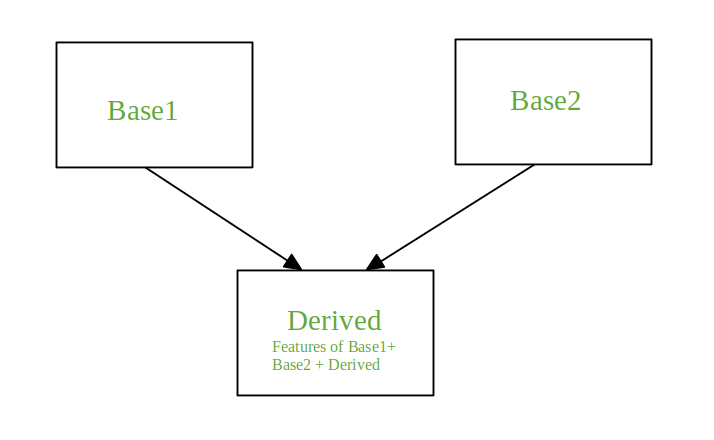 27
Multiple Inheritance Syntax
28
Recall: The (?) operator
Using if
Using ? operator
29